Top 10 Länder nach Anzahl neuer Fälle in den letzten 7 Tagen
10.273.001  Fälle
    505.295 Verstorbene (4,9 %)
Quelle: ECDC, Stand 30.06.2020
[Speaker Notes: Trend: Anzahl neue Fälle der letzten 7d im Vergleich zur Anzahl neuer Fälle der Vorwoche]
7-Tages-Inzidenz pro 100.000 Einwohner
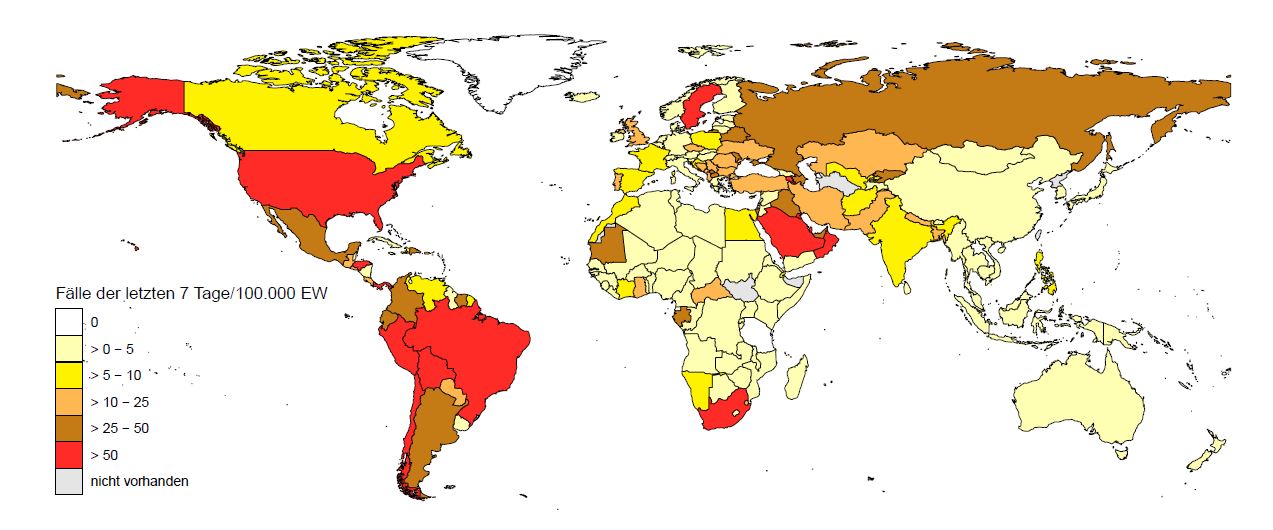 16 Länder mit der 7-Tages-Inzidenz > 50 Fälle / 100.000 Ew.
Asien
Europa
Afrika
Amerika
Quelle: ECDC, Stand: 30.06.2020
[Speaker Notes: World_incidence]
Länder mit über 70.000 neuen COVID-19 Fällen in den letzten 7 Tagen
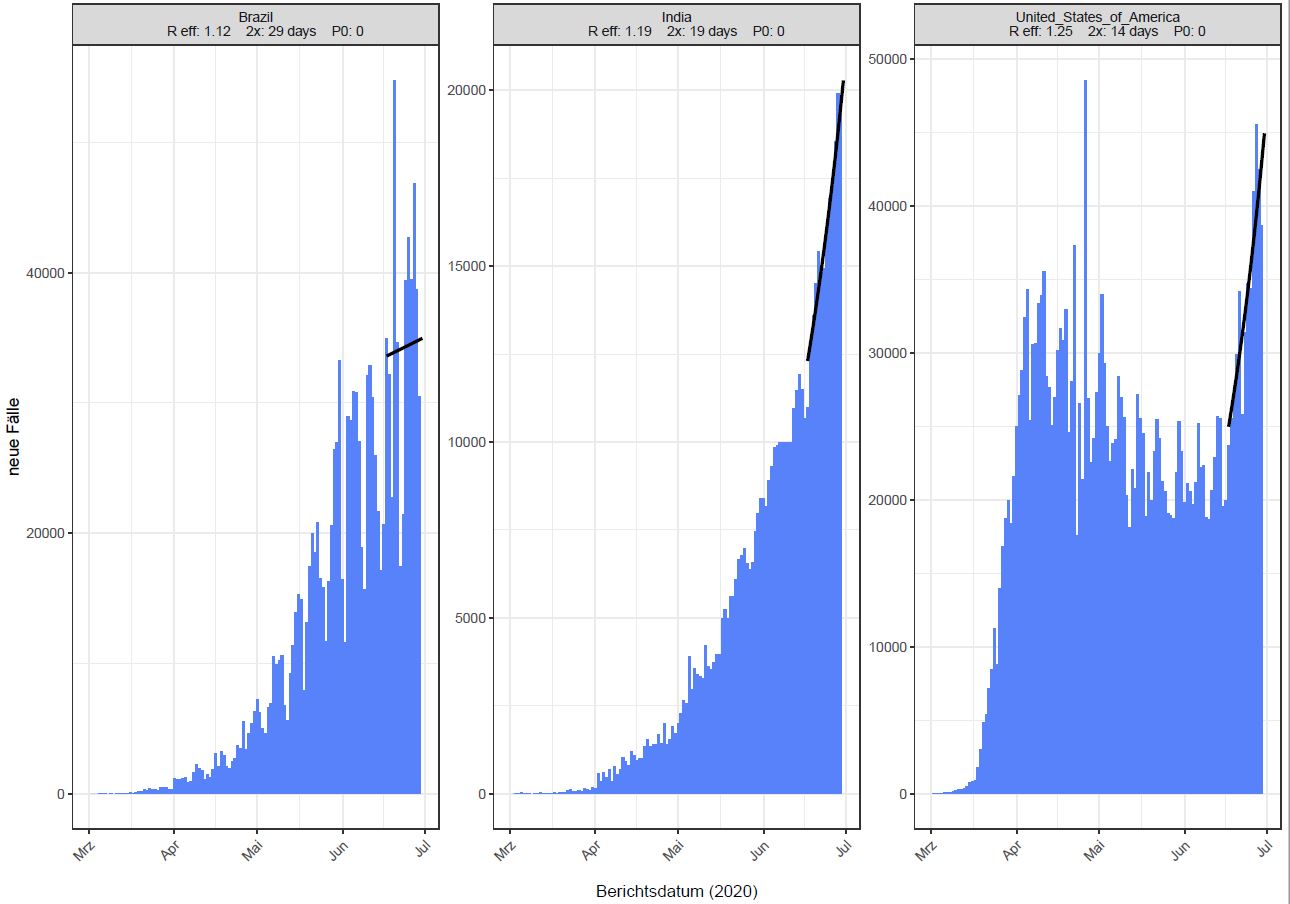 Quelle: ECDC, Stand: 30.06.2020
[Speaker Notes: trend14T_above70000]
Länder mit 7.000 – 70.000 neuen COVID-19 Fällen in den letzten 7 Tagen
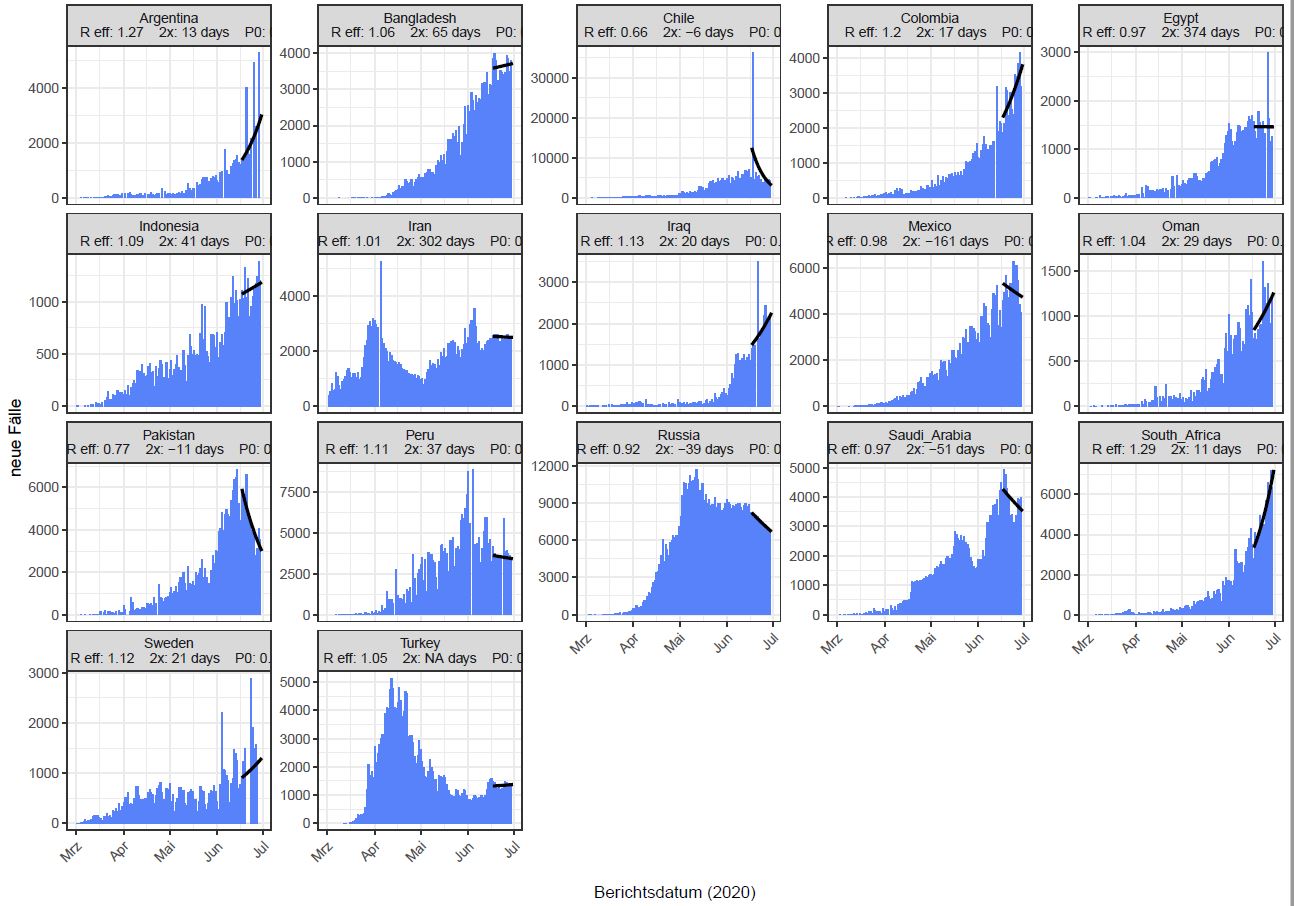 Quelle: ECDC, Stand: 30.06.2020
[Speaker Notes: Trend 14T_above7000]
Länder mit 700-7.000 neuen COVID-19 Fällen in den letzten 7 Tagen
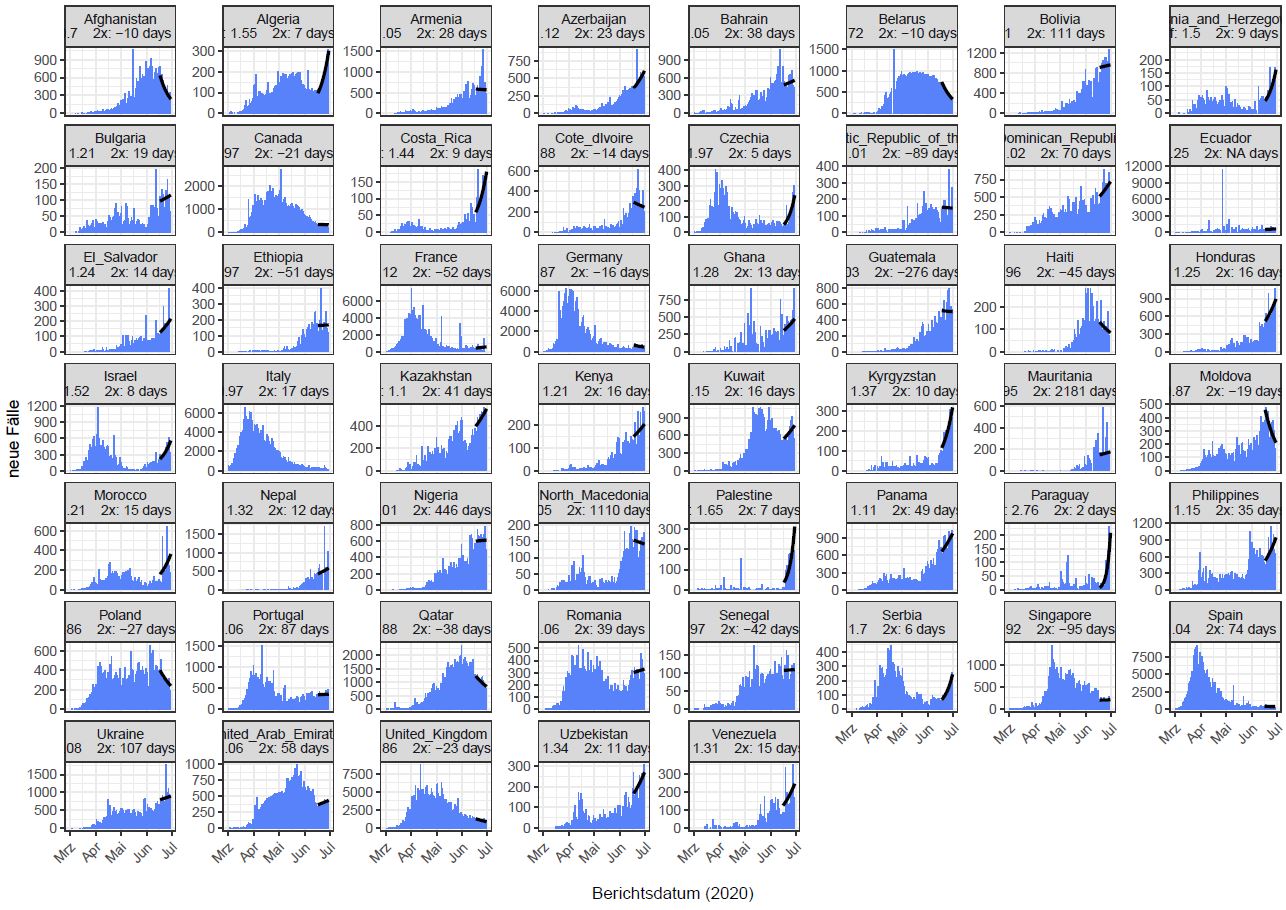 Quelle: ECDC, Stand: 30.06.2020
[Speaker Notes: trend14T_above700]
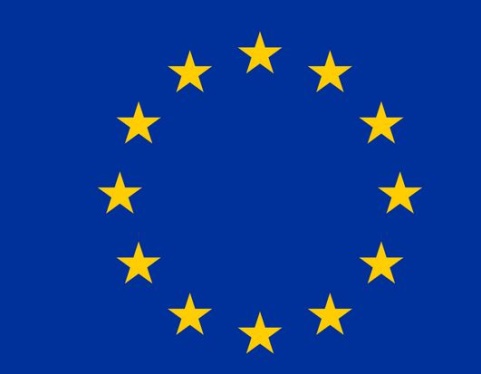 EU: Aufhebung der Reisebeschränkungen für 15 Drittstaaten
[Speaker Notes: u.a. zu Aspekten wie Tests, Überwachung, Ermittlung von Kontaktpersonen, Eindämmung, Behandlung und Berichterstattung, sowie der Zuverlässigkeit der Informationen und, falls erforderlich, der durchschnittlichen Gesamtpunktzahl für die Internationalen Gesundheitsvorschriften (IHR). 
Einwohner von Andorra, Monaco, San Marino und Vatican werden als EU-Einwohner betrachtet
https://www.consilium.europa.eu/en/press/press-releases/2020/06/30/council-agrees-to-start-lifting-travel-restrictions-for-residents-of-some-third-countries/]
Zusammenfassung
Epidemiologie
Amerika: weiterhin > 50% der neuen Fälle und mehr als 50 % der Todesfälle (Brasilien, USA)
Asien: Anstieg und hohe Fallzahlen vor allem in Südasien (Indien), hohe 7T-Inzidenzen in Katar, Bahrain, Oman, Kuwait, Saudi-Arabien
Afrika: 5 % der neuen globalen Fälle, weiterhin starke Zunahme in Südafrika
Europa: neues RRA des ECDC zu Wiederauftreten von der COVID-19-Fällen in EU/EWR und EU-Kandidatenländern (01.07.2020), Aufhebung der EU-Reisebeschränkungen für 15 Drittstaaten

Maßnahmen 
Kein Vorteil durch Lopinavir-Ritonavir (HIV-Medikament) bei hospitalisierten COVID-19-Patienten (RECOVERY trial)
WHO-Team soll zur Untersuchung der Ausbruchsursache (zoonotische Quelle) nächste Woche nach China reisen
[Speaker Notes: https://www.recoverytrial.net/news/no-clinical-benefit-from-use-of-lopinavir-ritonavir-in-hospitalised-covid-19-patients-studied-in-recovery]
Hintergrund
Veränderung der 7-Tages-Inzidenz zur vorherigen 7-Tages-Inzidenz, pro 100.000 Einwohner
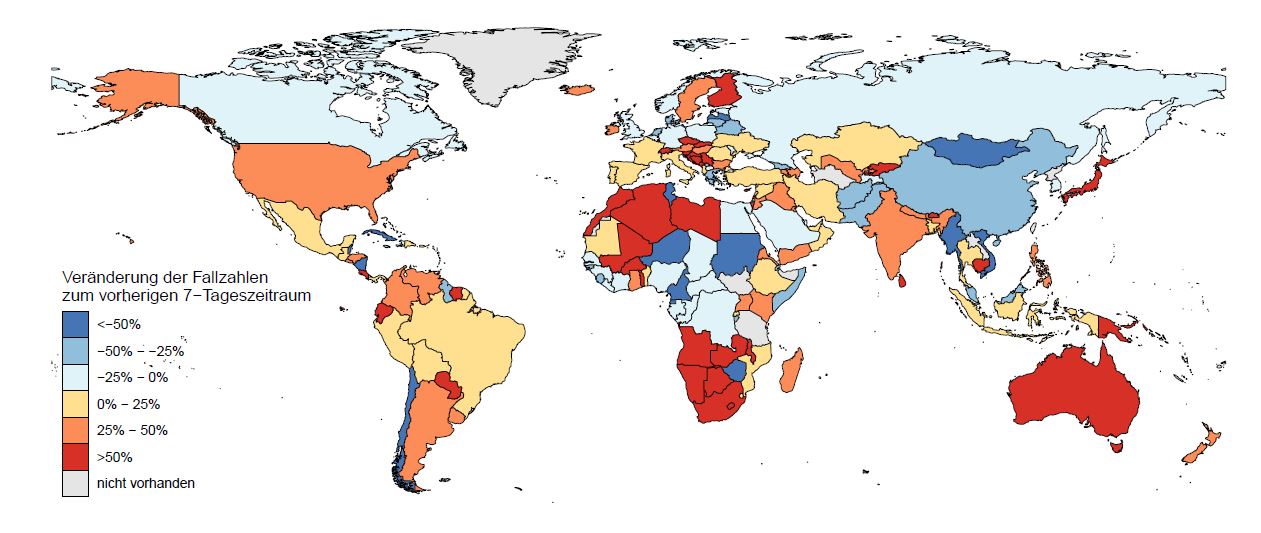 Quelle: ECDC, Stand: 30.06.2020
[Speaker Notes: World_change]
Länder mit über 70.000 neuen COVID-19 Fällen in den letzten 7 Tagen
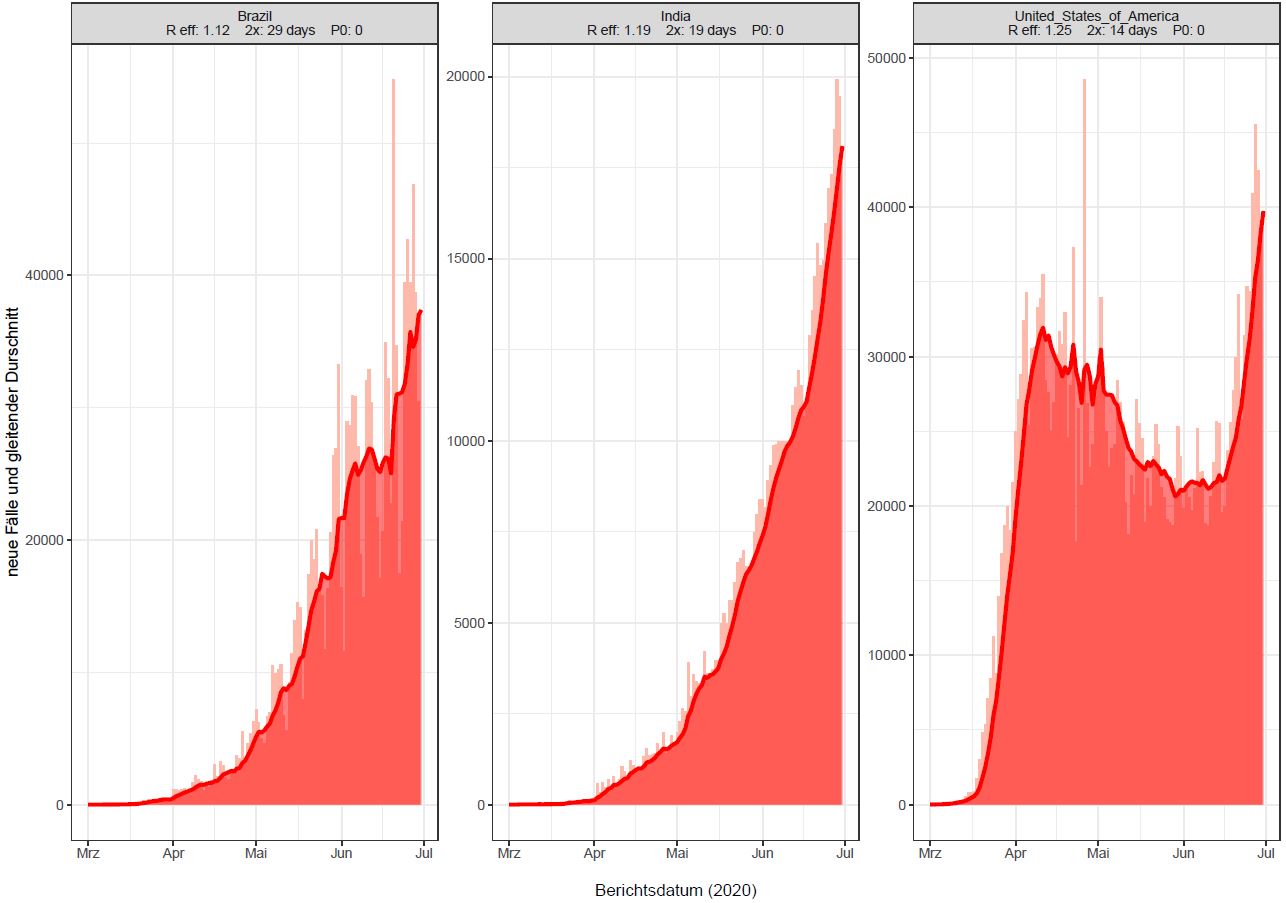 Quelle: ECDC, Stand: 30.06.2020
[Speaker Notes: daily_7dmovingaverage_above70000
U]
Länder mit 7.000 – 70.000 neuen COVID-19 Fällen in den letzten 7 Tagen
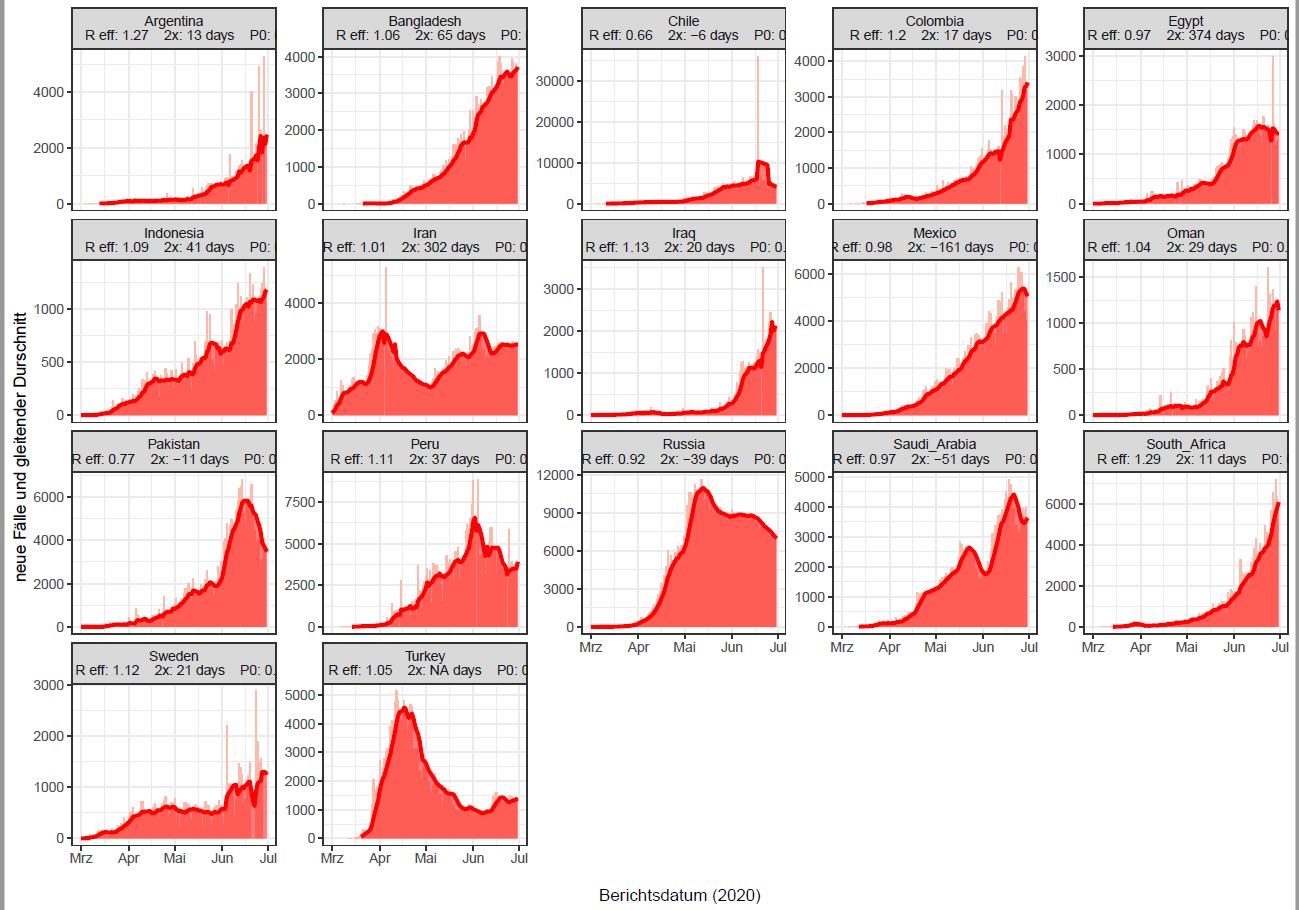 Quelle: ECDC, Stand: 30.06.2020
[Speaker Notes: daily_7dmovingaverage_above7000]
Länder mit 700-7.000 neuen COVID-19 Fällen in den letzten 7 Tagen
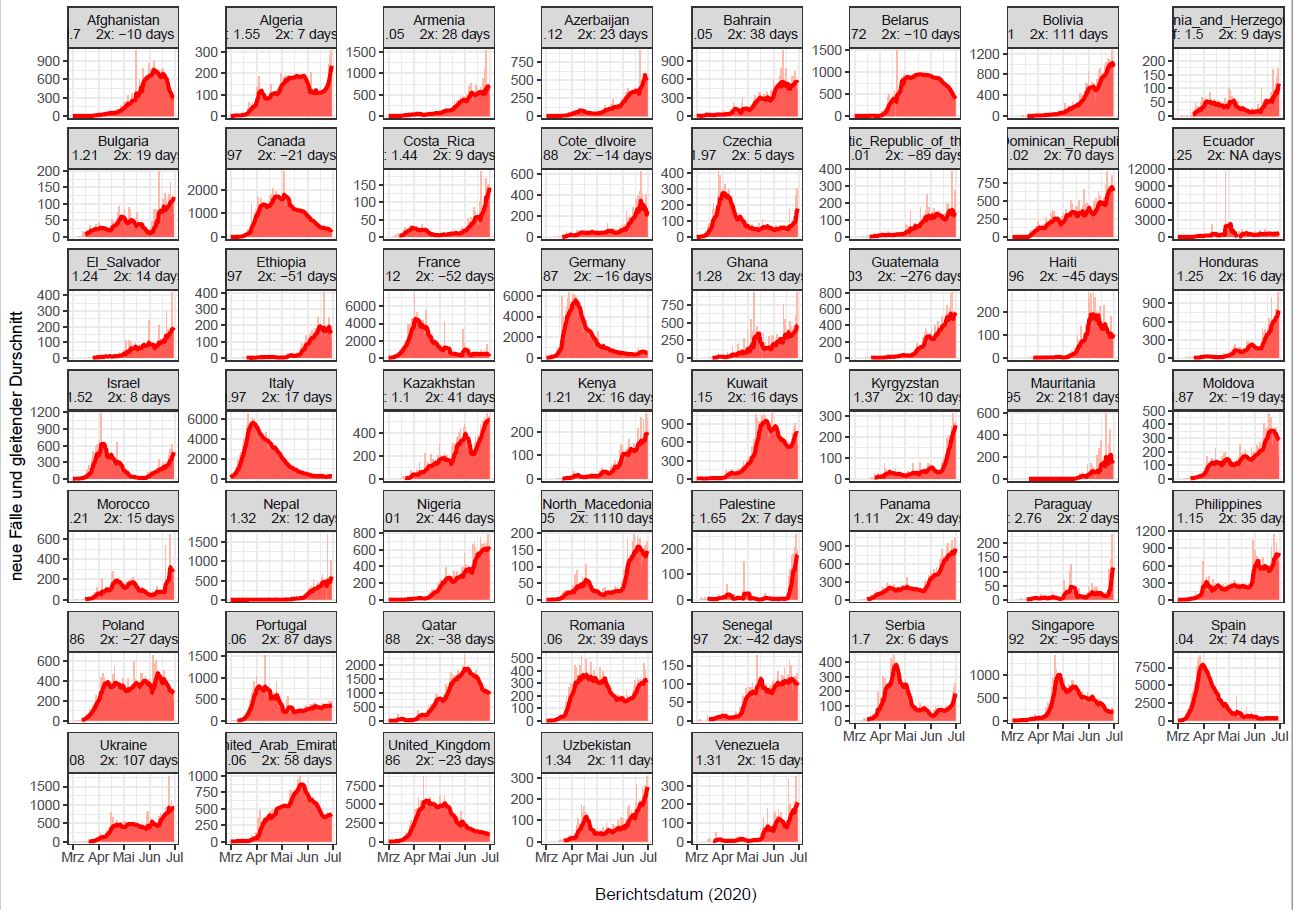 Quelle: ECDC, Stand: 30.06.2020
[Speaker Notes: daily_7dmovingaverage_above700]